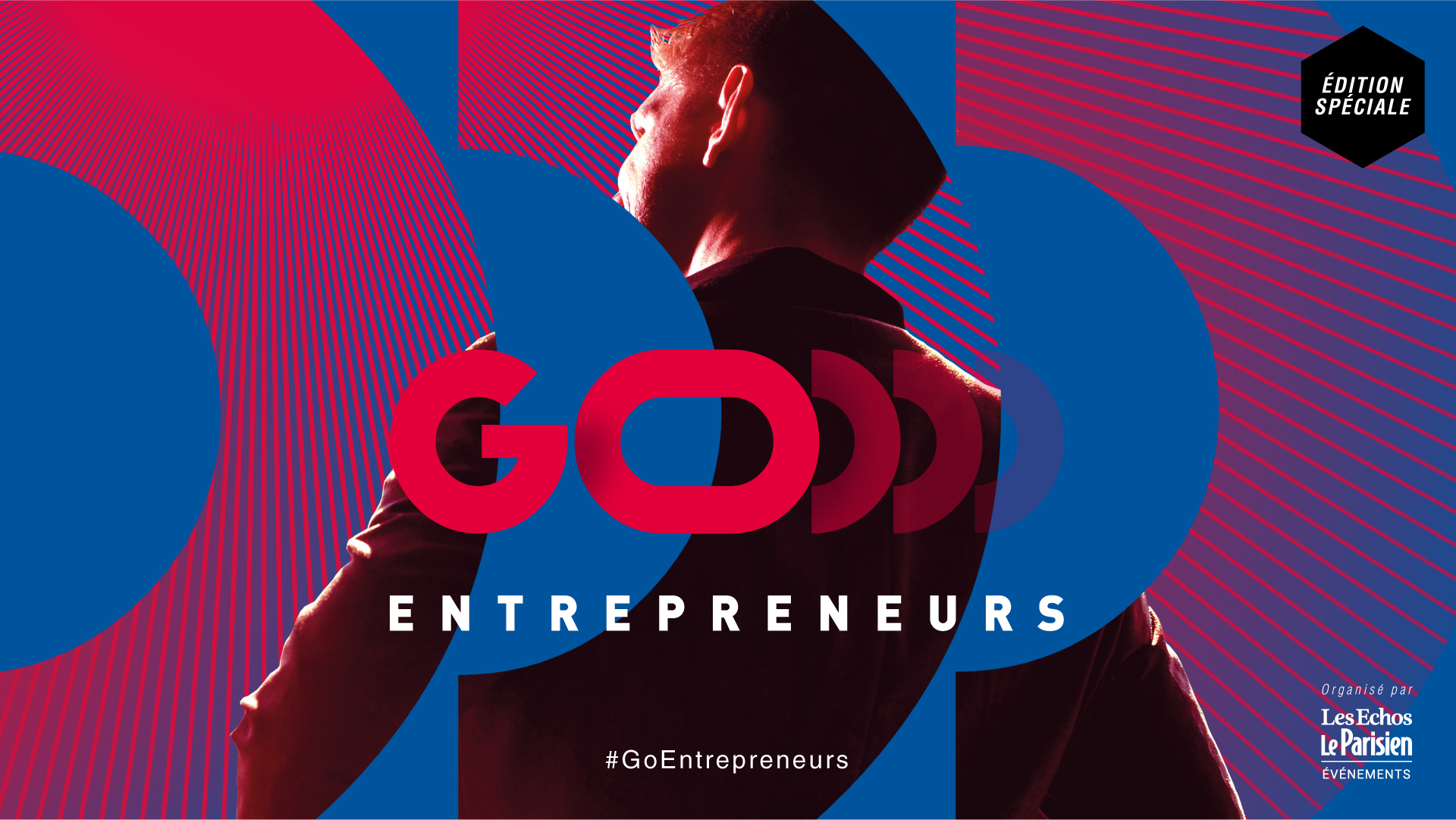 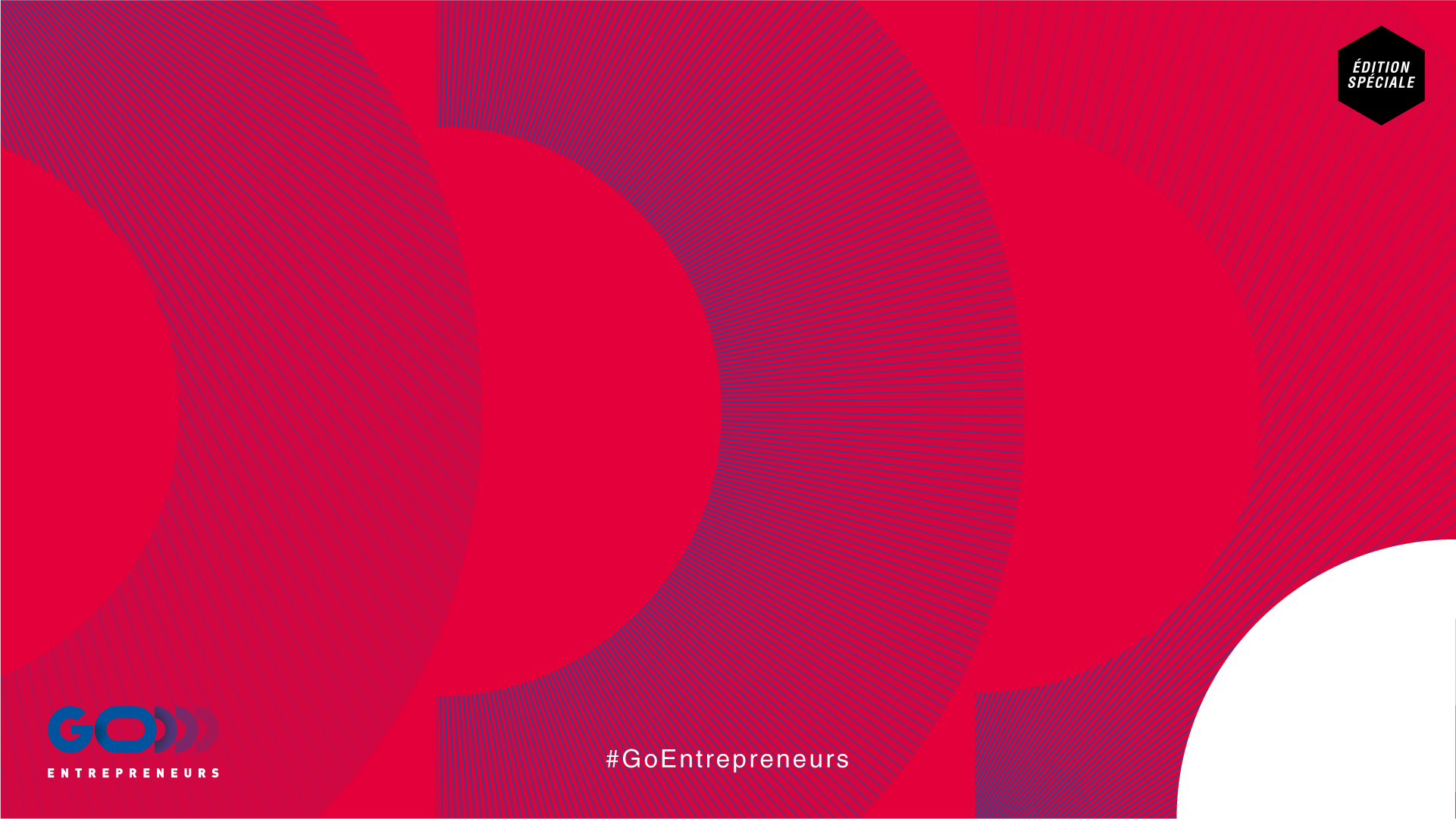 Démarquez-vous !La propriété intellectuelle au service de la création et du développement de votre entreprise.
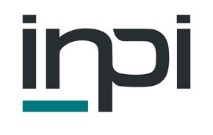 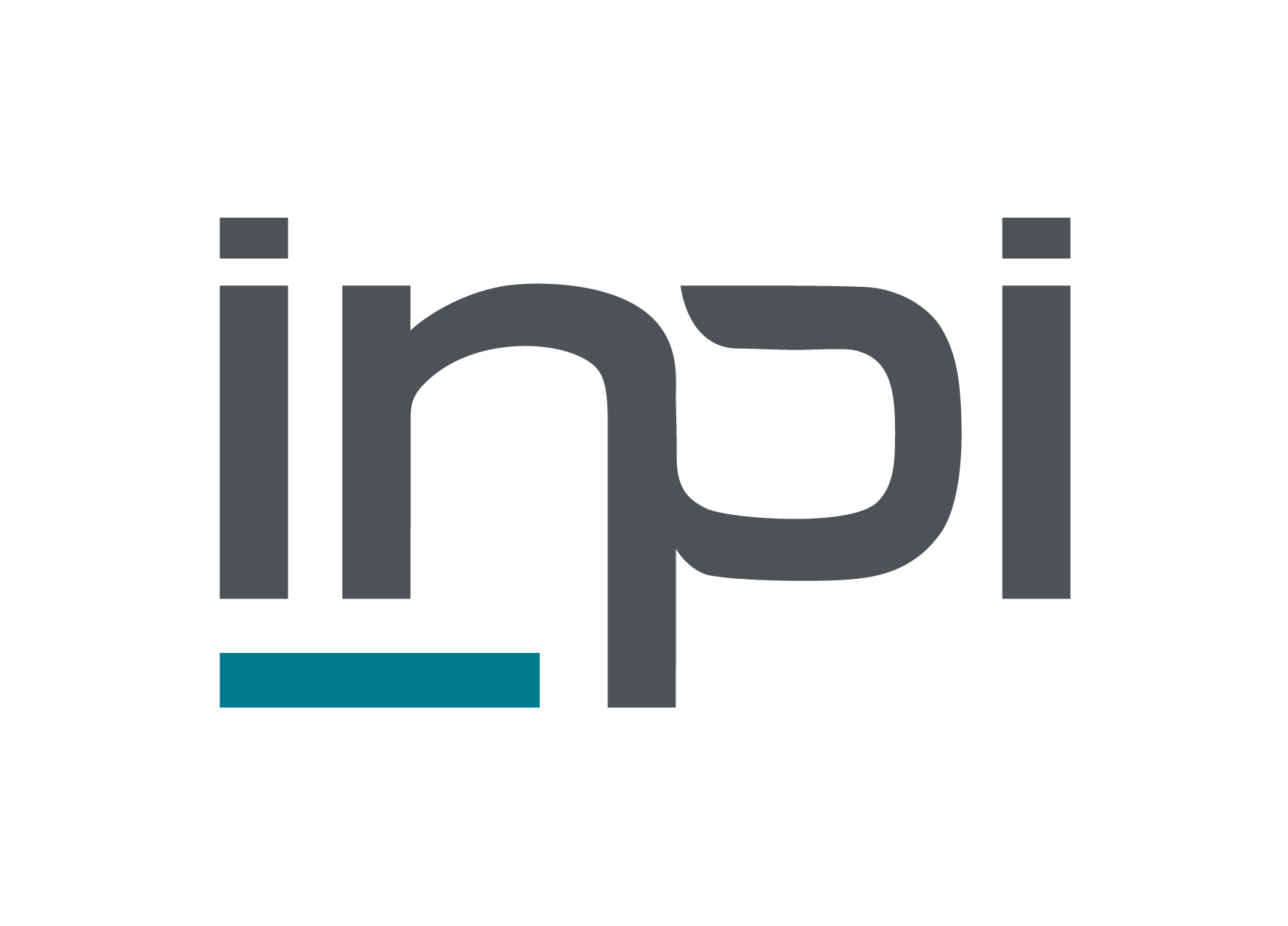 Sébastien DARRASChargé d’affairesINPI
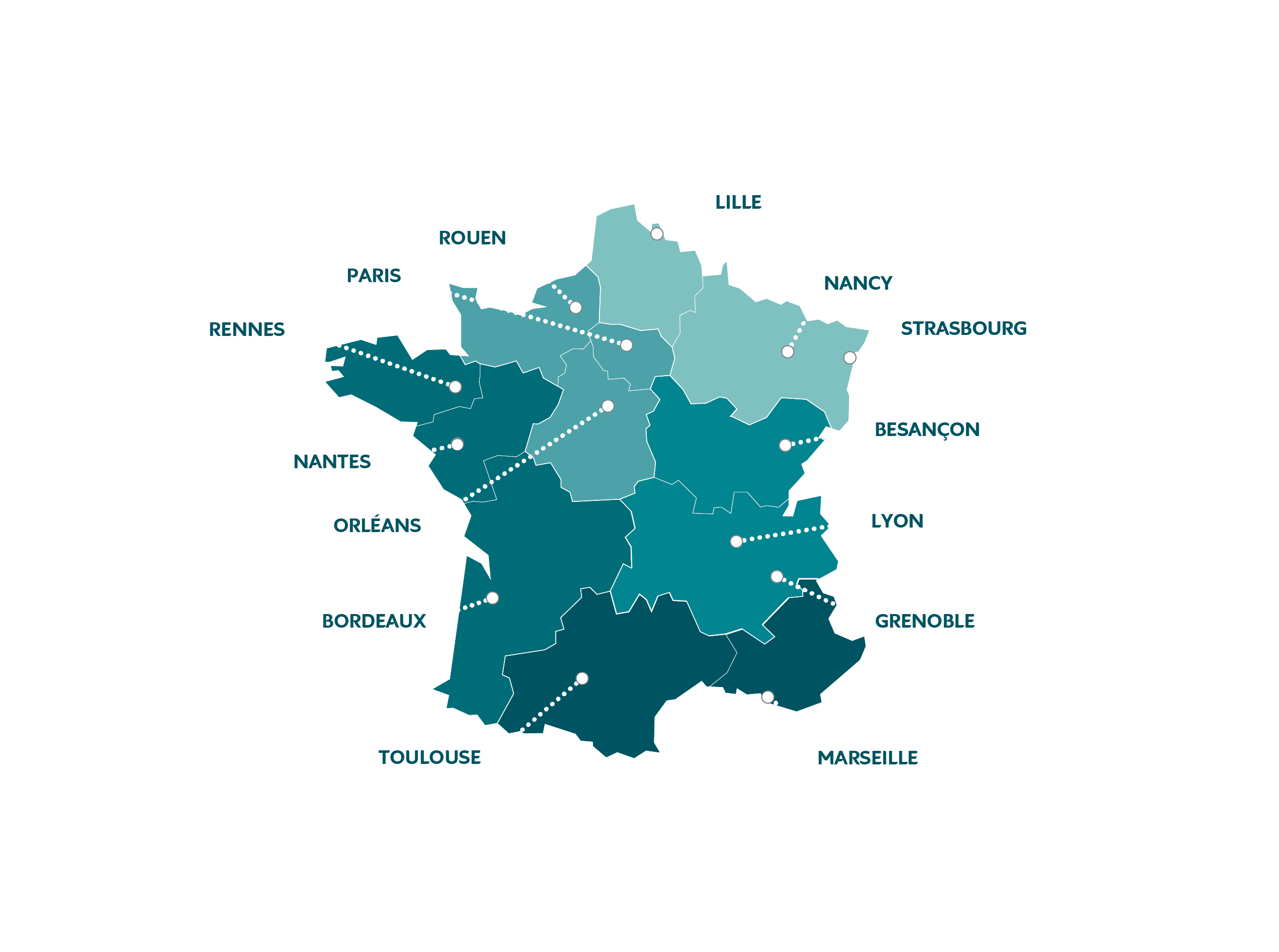 L’INPI dans votre régionpour bénéficier d’un accompagnement personnalisé
NOTRE SERVICE CLIENT :
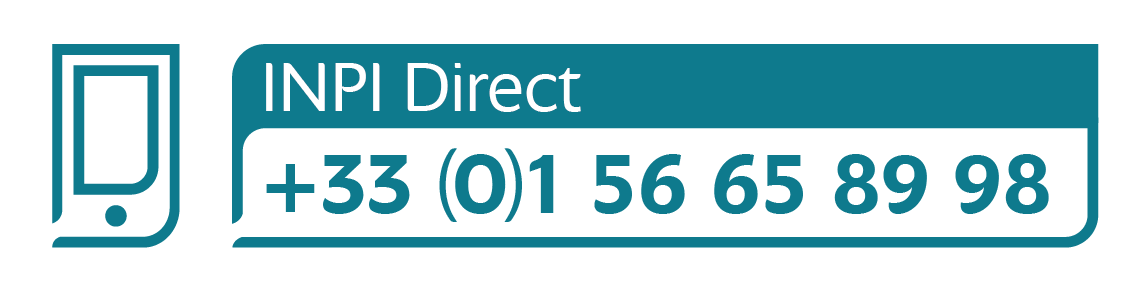 10 DÉLÉGUÉS INTERNATIONAUX
COUVRANT PRÈS DE 100 PAYS
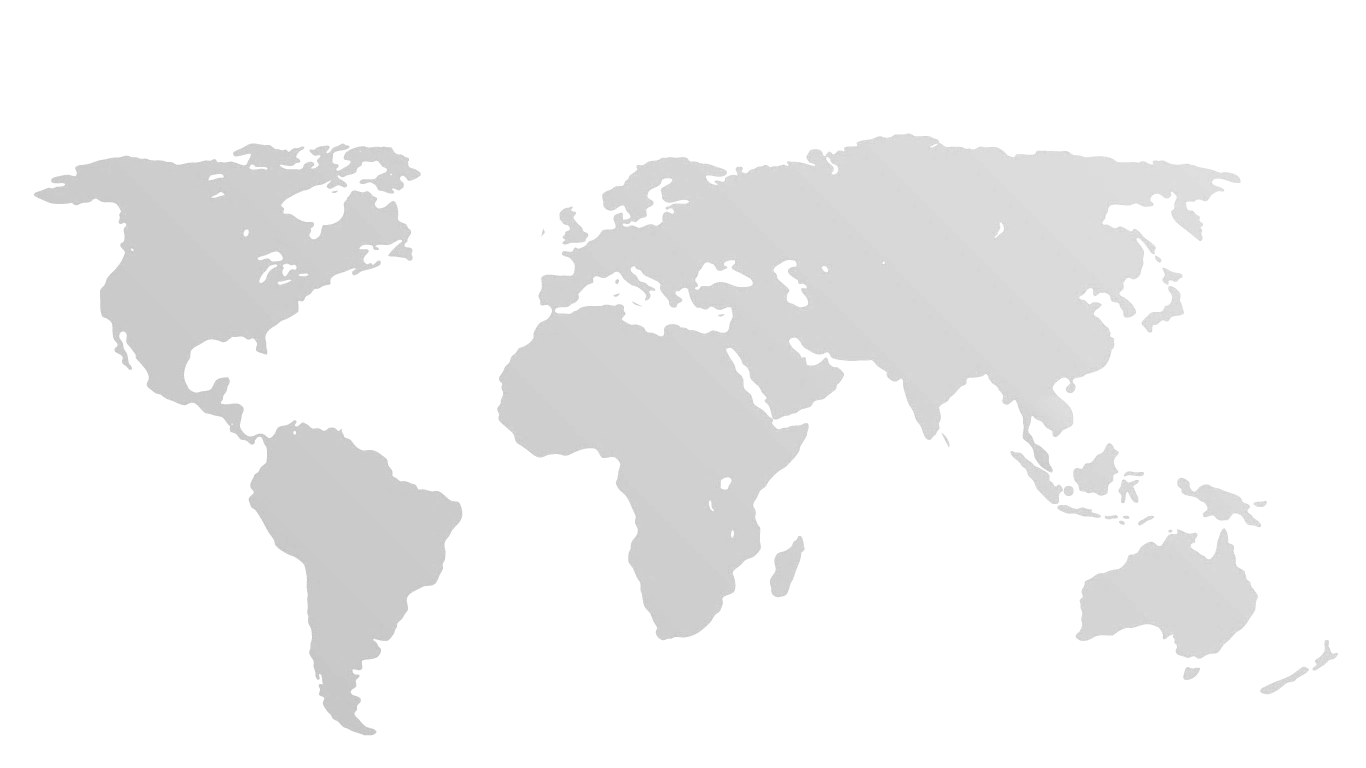 RUSSIE 
Russie, Arménie, Azerbaïdjan, Biélorussie, Géorgie, Kazakhstan, Kirghizstan, Moldavie, Ouzbékistan, Tadjikistan, Turkménistan, Ukraine
SERVICE RÉSEAU INTERNATIONAL Courbevoie France
AMÉRIQUE DU NORD
Etats-Unis, 
Canada, Mexique
CHINE
Chine, Hong Kong, Mongolie
WASHINGTON
PARIS
MOSCOU
PÉKIN
AFRIQUE DU NORD
Maroc, Algérie, Tunisie
TOKYO
RABAT
ABU DHABI
NEW DELHI
JAPON
Japon, Corée du Sud, Taiwan
ABIDJAN
SINGAPOUR
AFRIQUE SUBSAHARIENNE
Pays membres de l’OAPI, Pays membres de l’ARIPO, Nigeria, Ghana
ASIE DU SUD EST 
Singapour, Indonésie, Malaisie, Thaïlande, Philippines, Brunei, Vietnam, Laos, Birmanie, Cambodge
SAO PAULO
ASIE DU SUD
Inde, Afghanistan, Bengladesh, Bhoutan, Maldives, Népal, Pakistan, Sri Lanka
AMÉRIQUE LATINE
Argentine, Uruguay, Paraguay, Chili, Bolivie, Pérou, Brésil, Colombie
MOYEN-ORIENT
Emirats Arabes Unis, Arabie saoudite, Bahreïn, Koweït, Qatar, Oman, Iraq, Iran, Liban, Jordanie, Yémen, Egypte
[Speaker Notes: L’accompagnement est réalisé par un réseau d’experts présents à l’international et en France, dans chaque région. 
Le service client est disponible également pour répondre à toutes questions.]
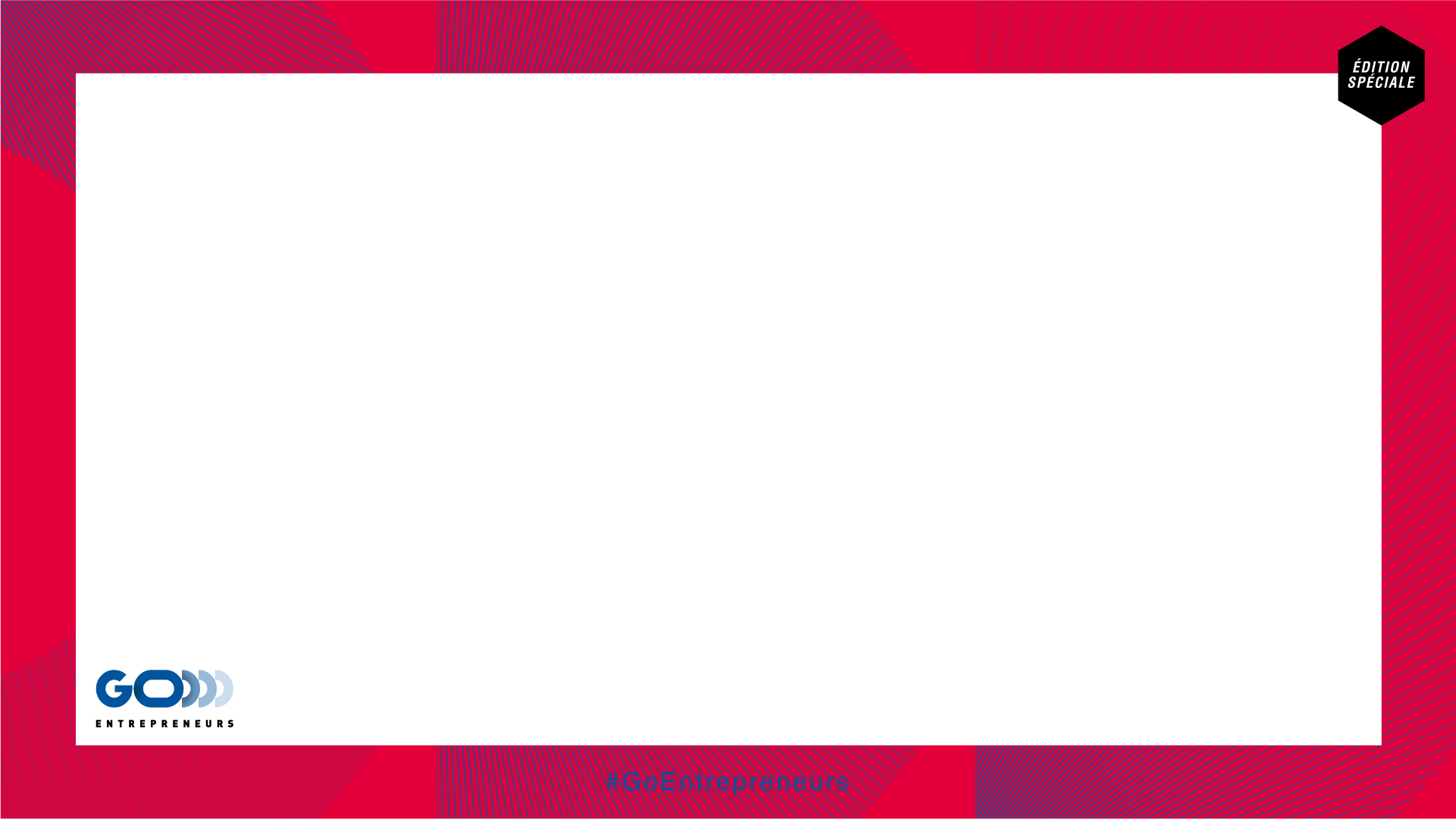 Et aussi …
Vos Formalités d’entreprises avec
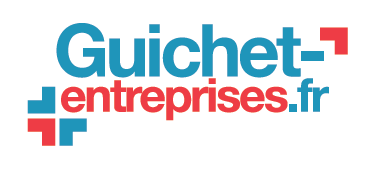 En ligne gratuitement et en toute sécurité
Effectuer vos démarches de la création d’entreprise à la cessation de votre activité
Modifier vos informations (nom, montant du capital, statut juridique, etc.)
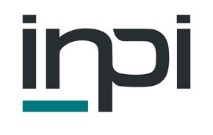 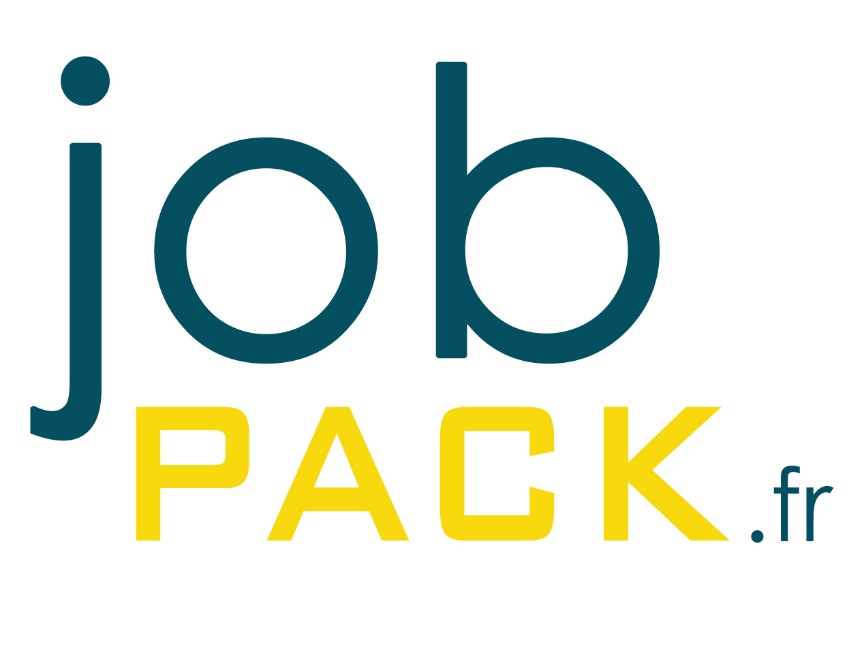 Isabelle de BussacCEO et fondatriceJOBPACK
Mickaël GandeckiCo-fondateurMYFOOD
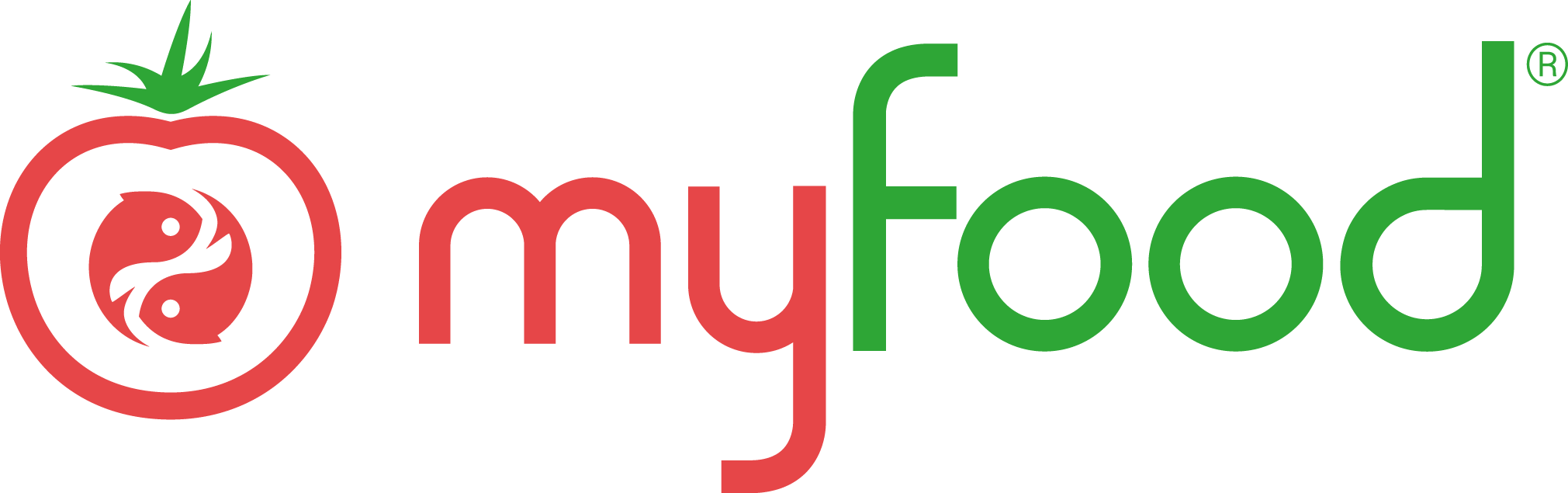 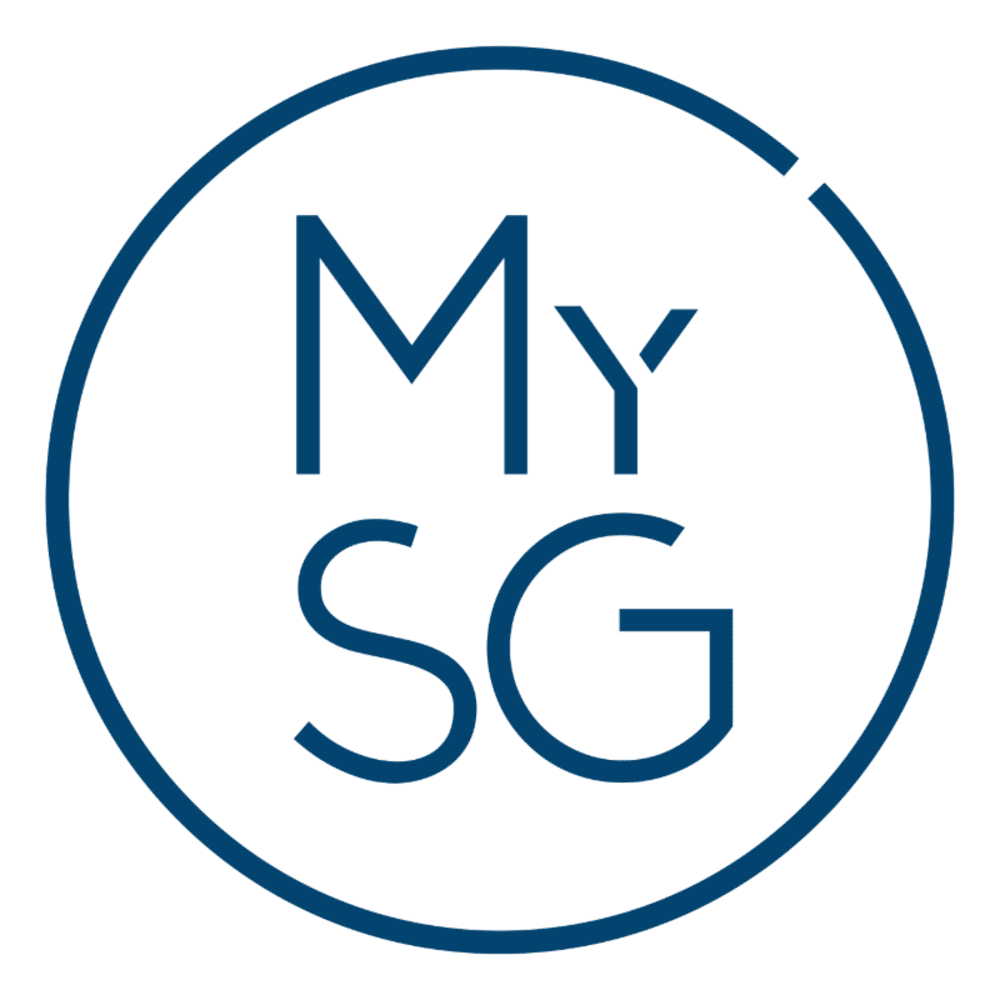 Frédéric KuntzmannCEO et fondateurMY SERIOUS GAME
Prédiagnostic PI
pour INITIER une démarche de PROPRIÉTÉ INTELLECTUELLE
RESTITUTION
1er RENDEZ-VOUS
ÉTAT DES LIEUX PI
RECOMMANDATIONS 
RAPPORT
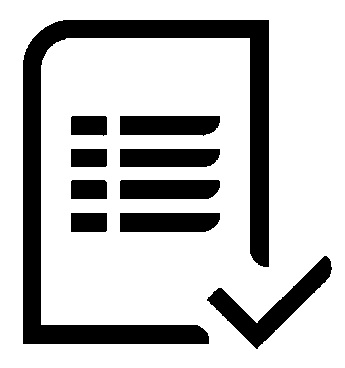 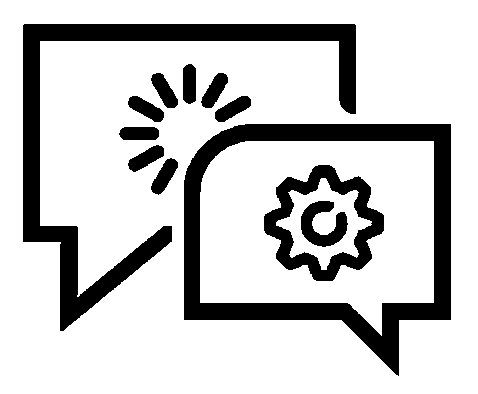 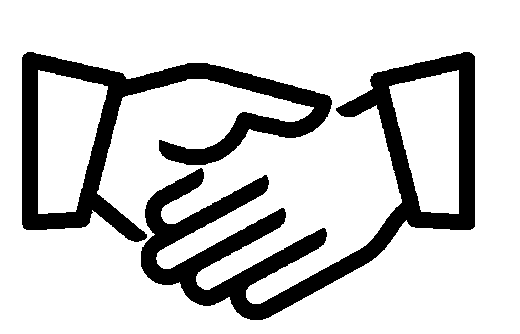 Pour les START-UP, PME et ETI ne pratiquant pas ou peu la PI 
Dresser une revue des pratiques de l’entreprise en matière de PI et ÉVALUER ses besoins
GRATUIT pour l’entreprise (valeur de 1500 € financé par l’INPI)
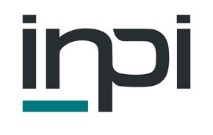 Programme Start up
L’accompagnement sur mesure et dans la durée pour ACCÉLÉRER votre croissance grâce à la PROPRIÉTÉ INTELLECTUELLE
LETTRE DE SOUTIEN
PLANS D’ACTIONS PI
EMPREINTE PI
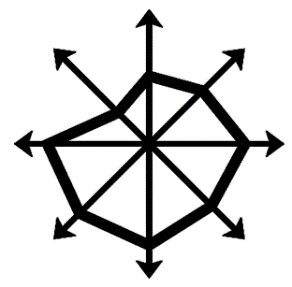 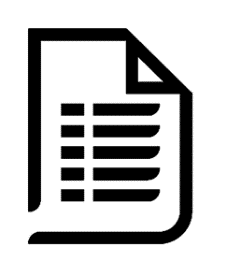 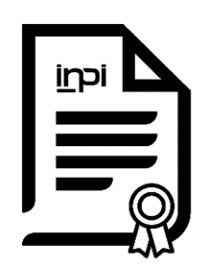 Des PLANS D’ACTIONS PI remis après chaque RDV ou contact téléphonique 
L’outil EMPREINTE PI développé par l’INPI pour permettre à la start-up d’avoir un indicateur de performance sur sa stratégie PI
Une LETTRE DE SOUTIEN à l’innovation
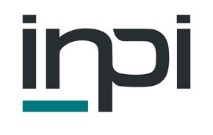 Pass Pi
pour ENGAGER de NOUVELLES ACTIONS de propriété intellectuelle
Pour les START-UP, PME et ETI n’ayant pas encore pratiqué les prestations éligibles
Encourager l’entreprise à mettre en œuvre les recommandations formulées par l’INPI
L’entreprise ne doit pas s’être engagée dans le programme MASTER CLASS PI
Soutien financier pour la prise en charge de prestations d’experts à hauteur de 50% du coût de la prestation
Participation plafonnée à 6 000 € de la prestation (soit jusqu’à 3 000 € de financement par l’INPI)
Maximum 3 prestations plafonnée à 10 000 € (soit jusqu’à 5 000 € de financement par l’INPI)
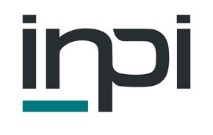 Pass pi
DÉFENSE
Analyse précontentieuse
FINANCE
BREVET
Evaluation d’actifs PI
Maitrise fiscalité PI
Recherche et veille brevet
Cartographie des inventions
Liberté d’exploitation et brevetabilité
Etat de l’art
PASS
PI
NUMÉRIQUE
INTERNATIONAL
Protection du numérique
Cyber sécurité
Marque
Design
Brevet
CONTRAT
Accompagnement contractuel
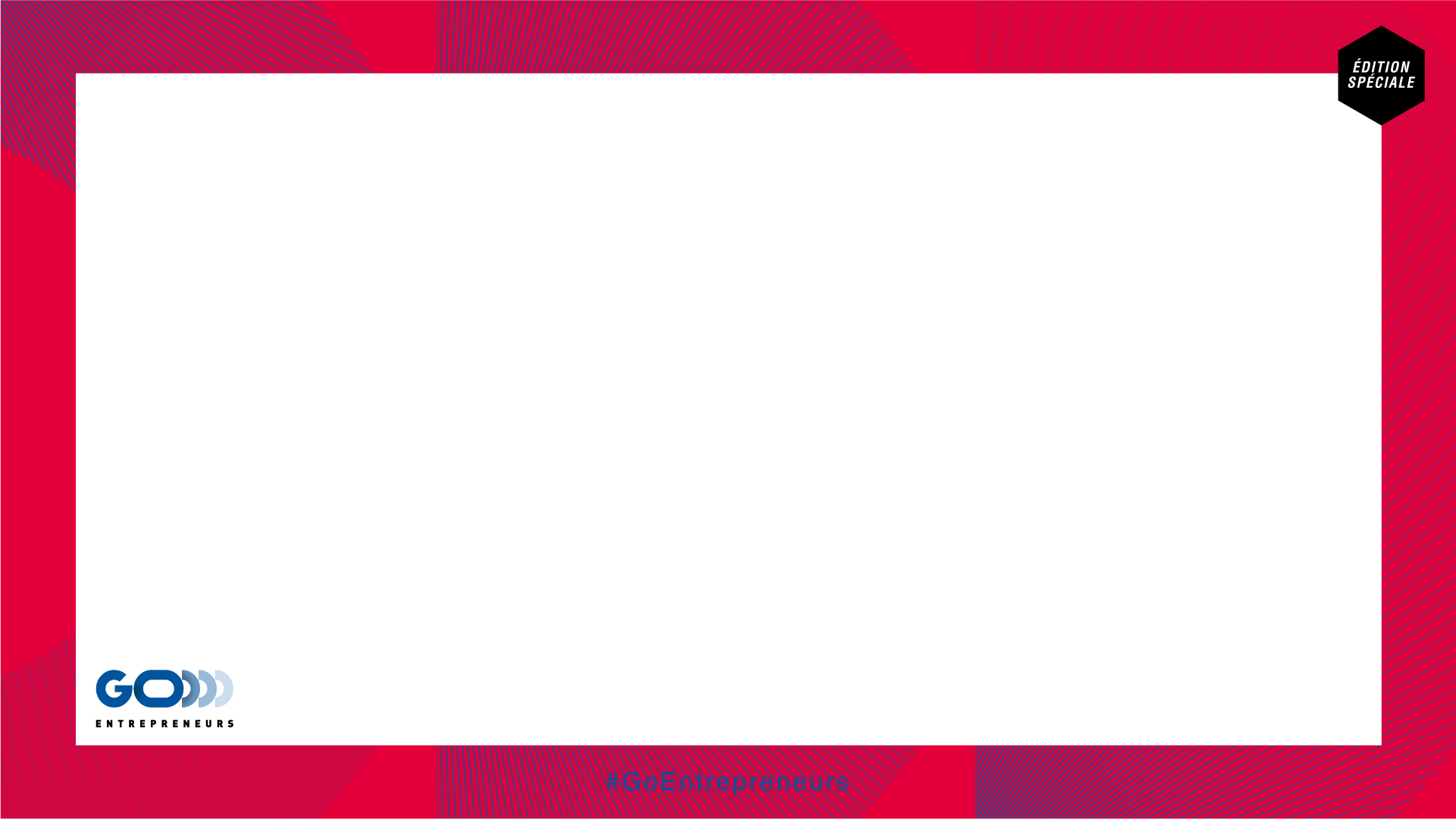 Merci !

Retrouvez-nous sur notre stand virtuel :
des rendez-vous personnalisés
des échanges avec nos experts
de la documentation
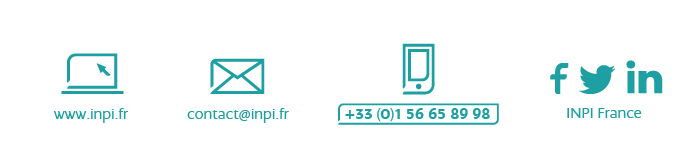 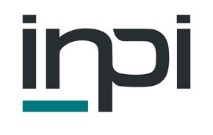